Cineforum 19 Aprile 2017, ore 16,00-19:00 AULA TA 11, Via U. Terracini  28
Proiezione del film :
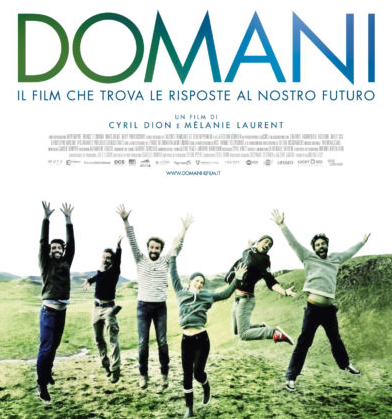 DOMANI
Film documentario:
una boccata d’ossigeno, che ci mostra come sia possibile vivere senza petrolio, in un’economia decarbonizzata; come sia possibile gestire i rifiuti facendo in modo che siano una risorsa e non un problema.
«Un mondo migliore, domani, lo costruiamo già oggi, se vogliamo»
DIBATTITO PARTECIPATO docenti, esperti e studenti                                   
Un’iniziativa di Terracini in Transizione
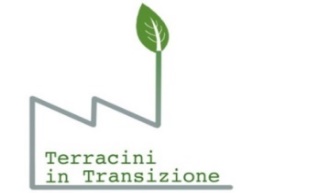 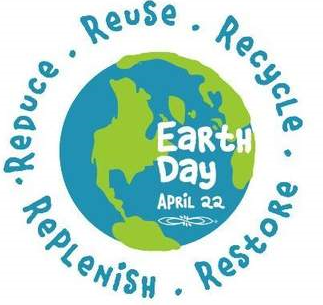